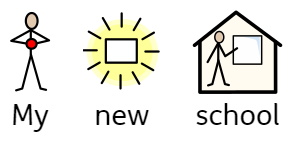 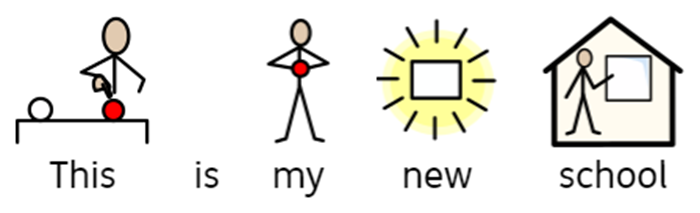 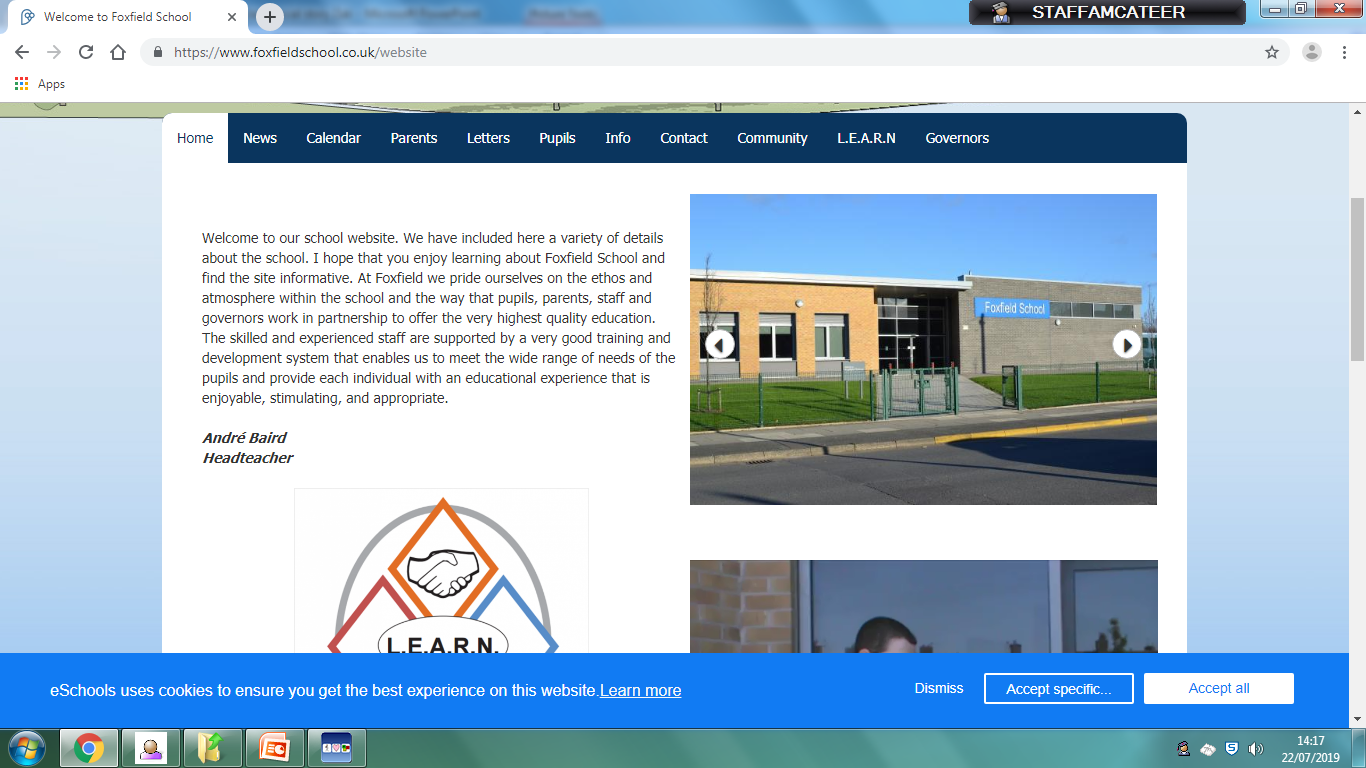 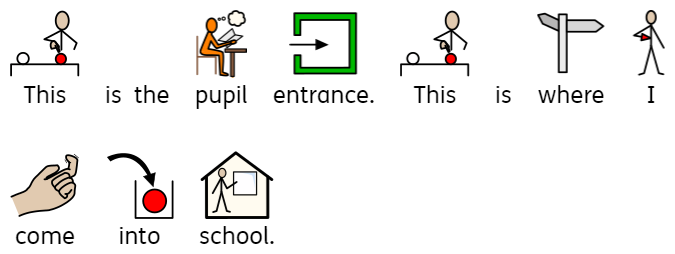 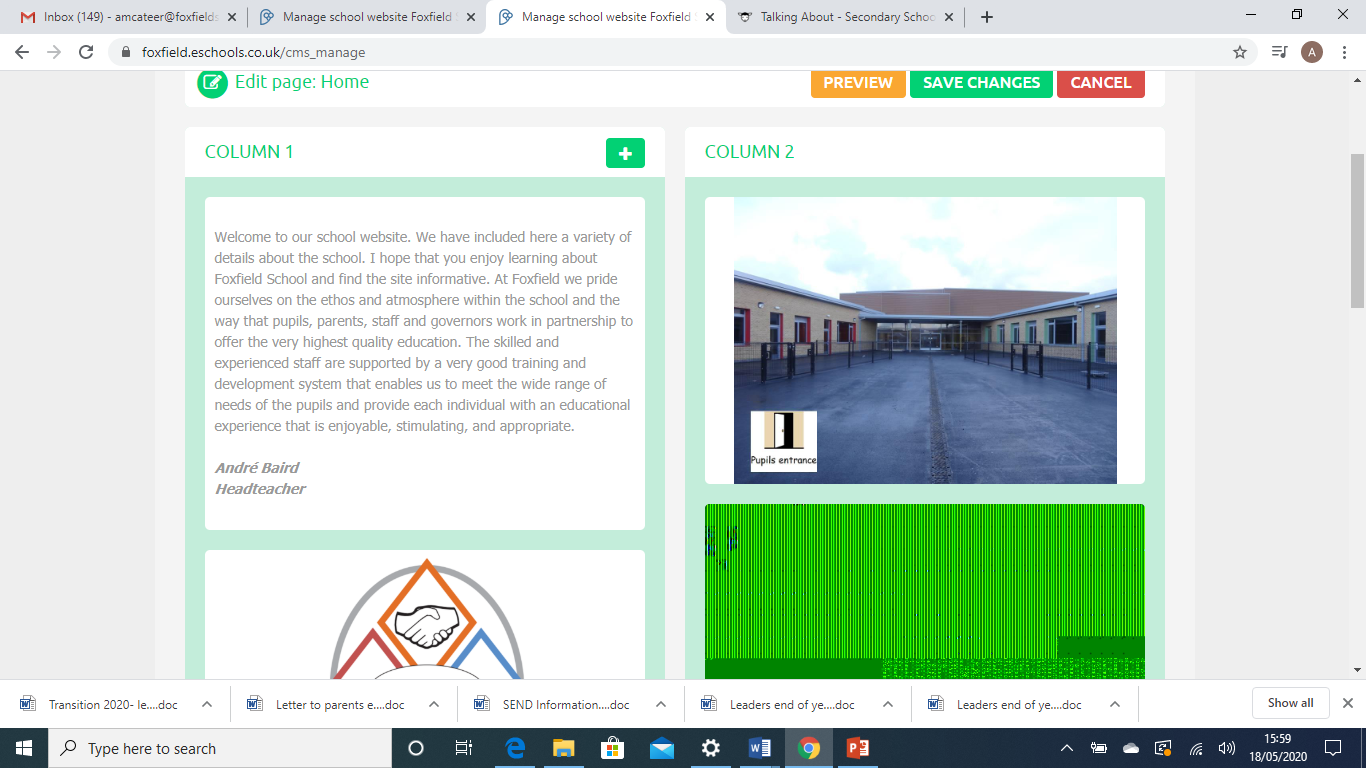 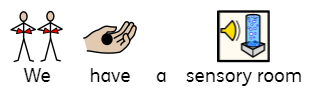 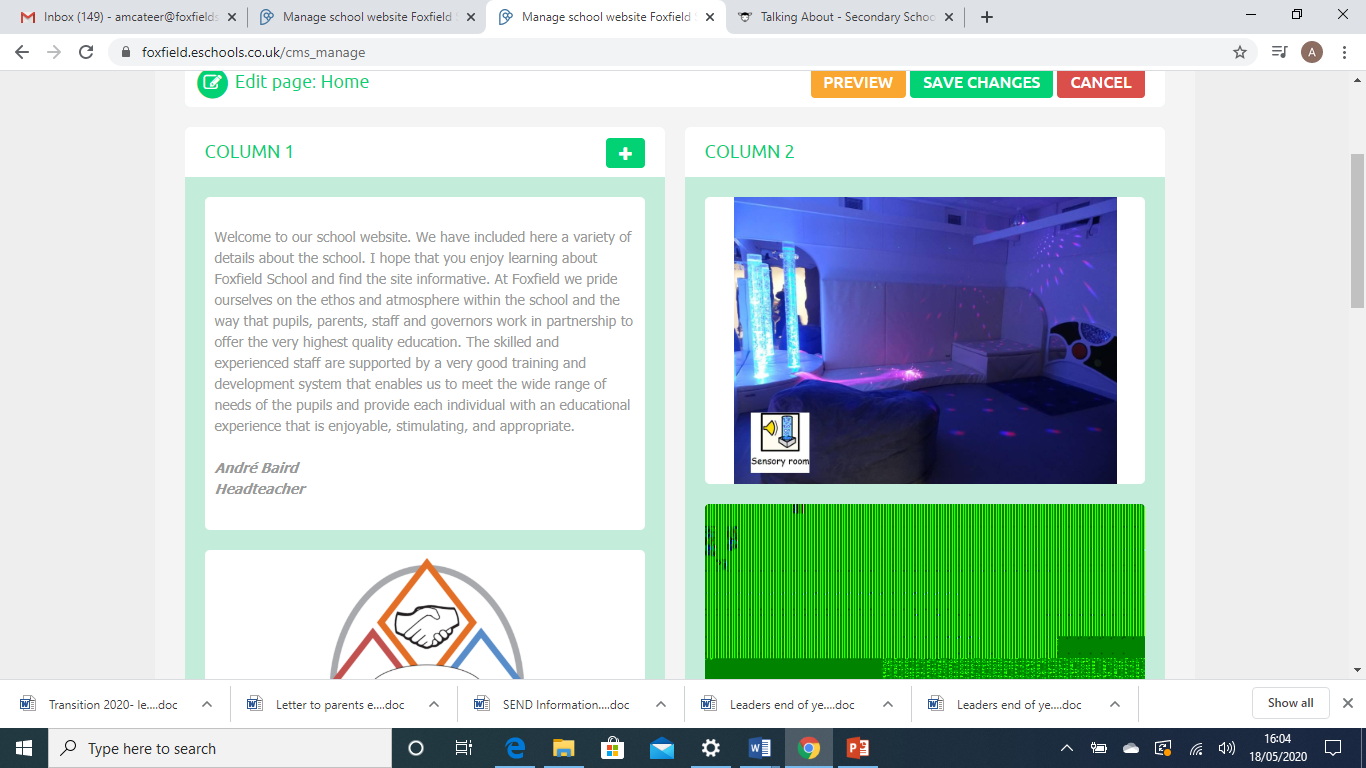 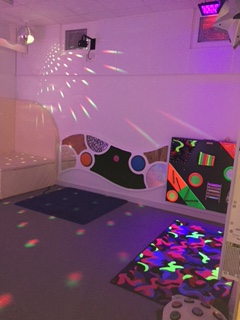 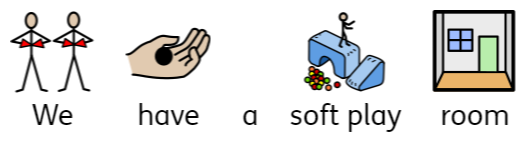 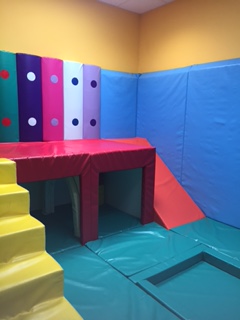 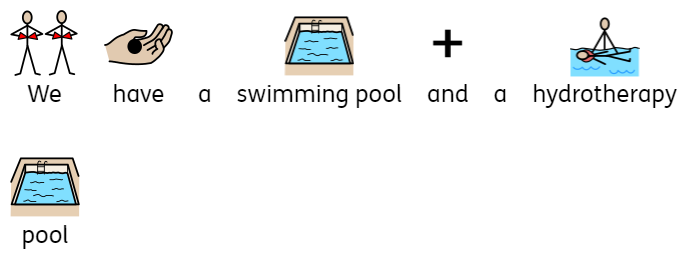 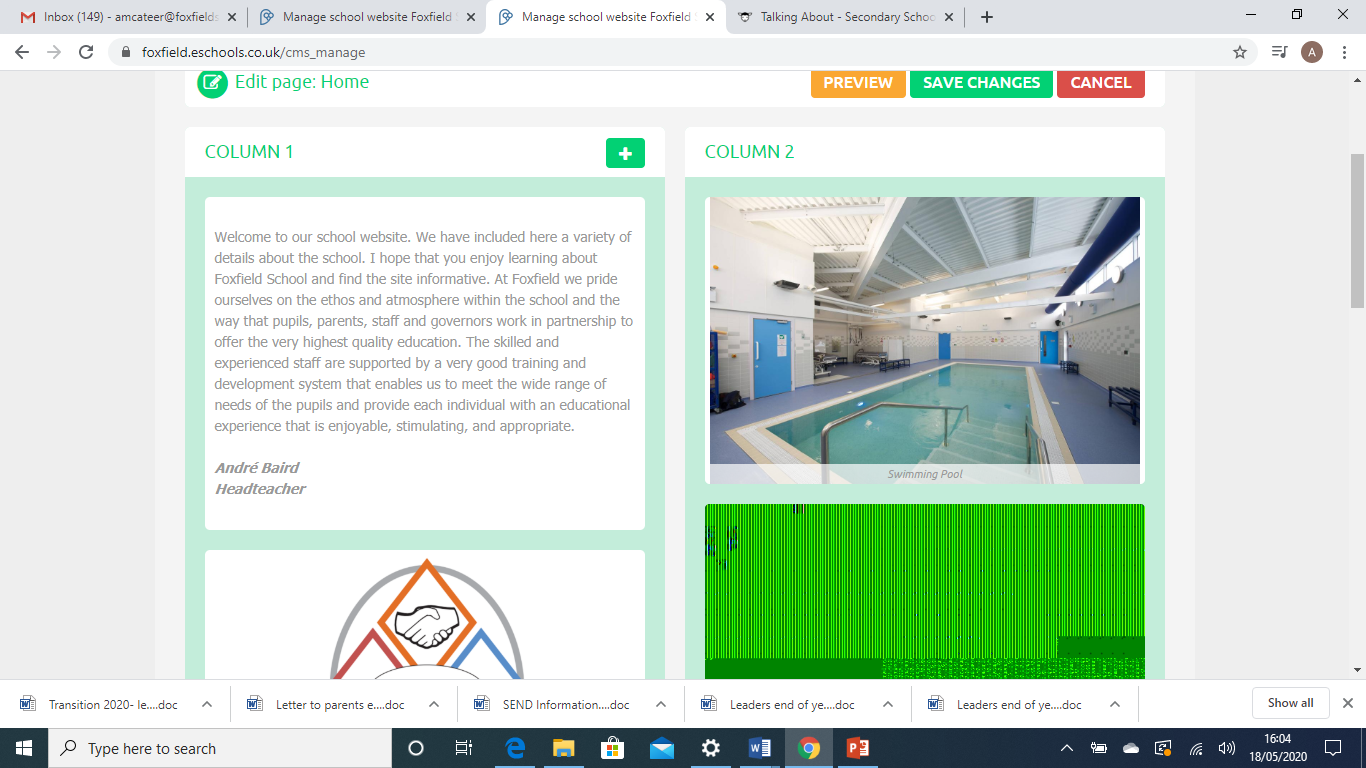 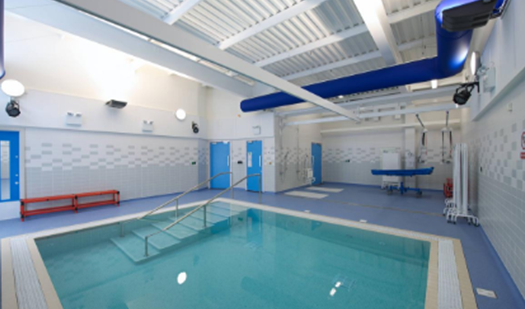 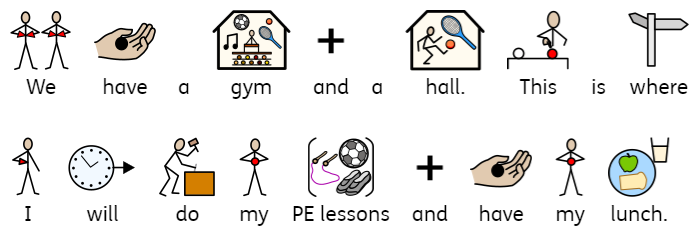 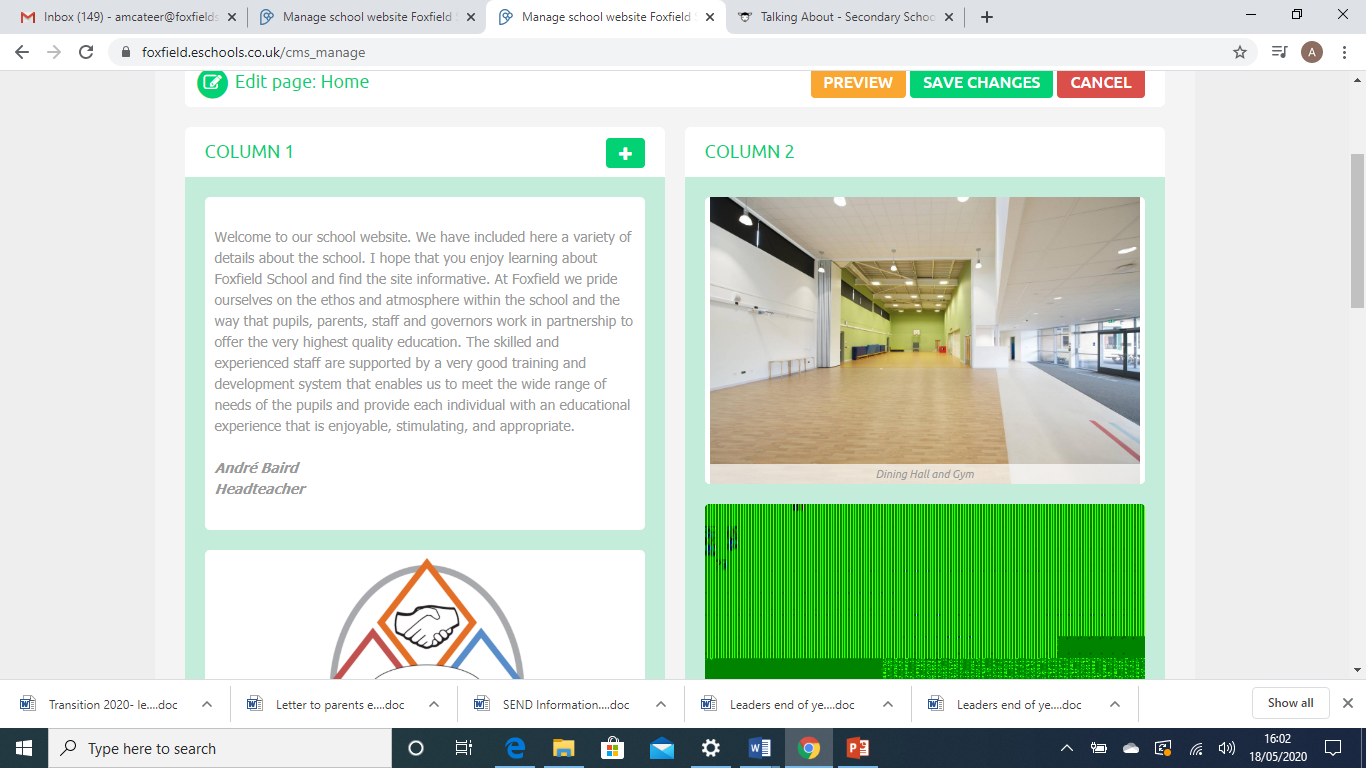 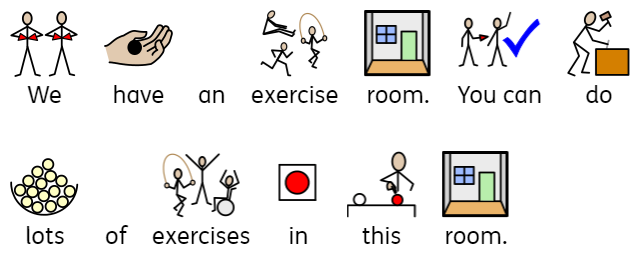 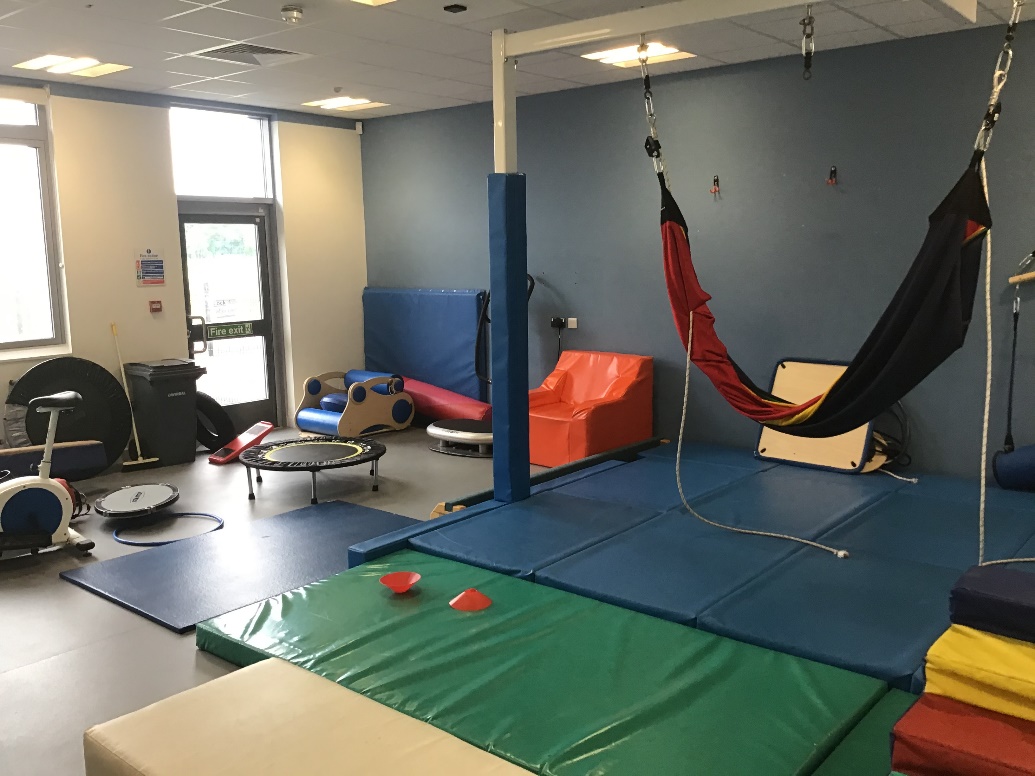 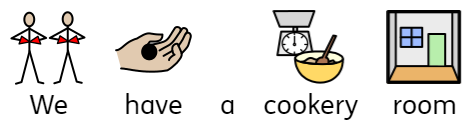 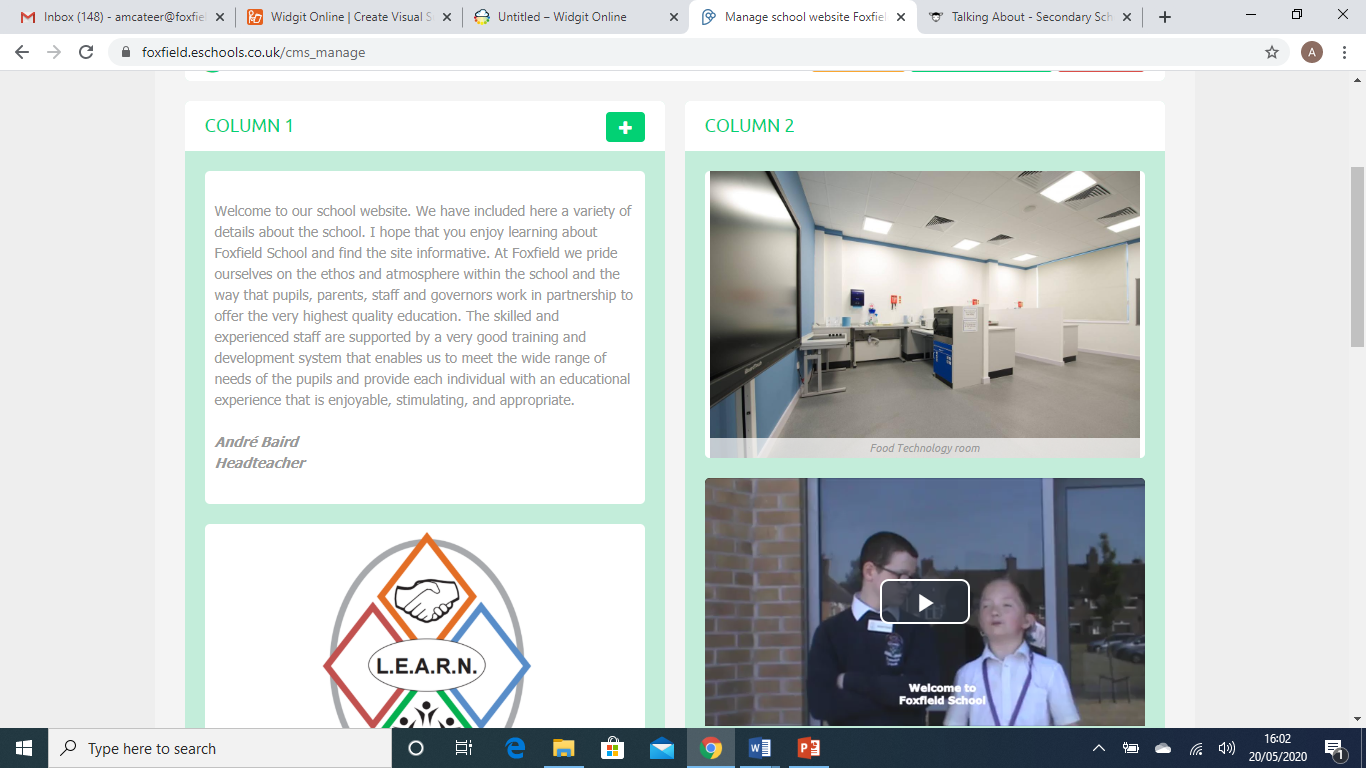 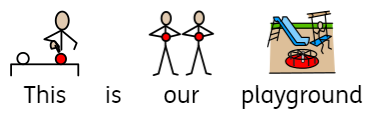 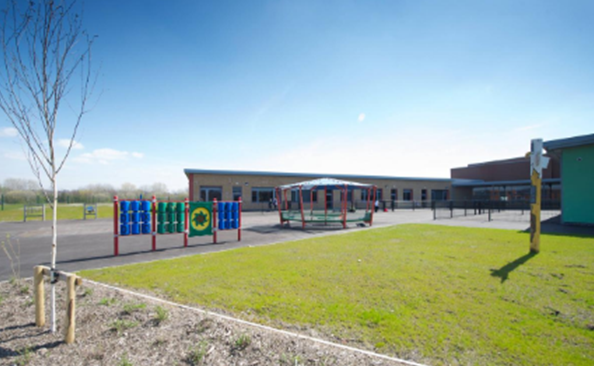 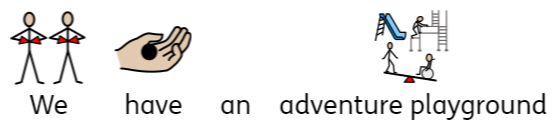 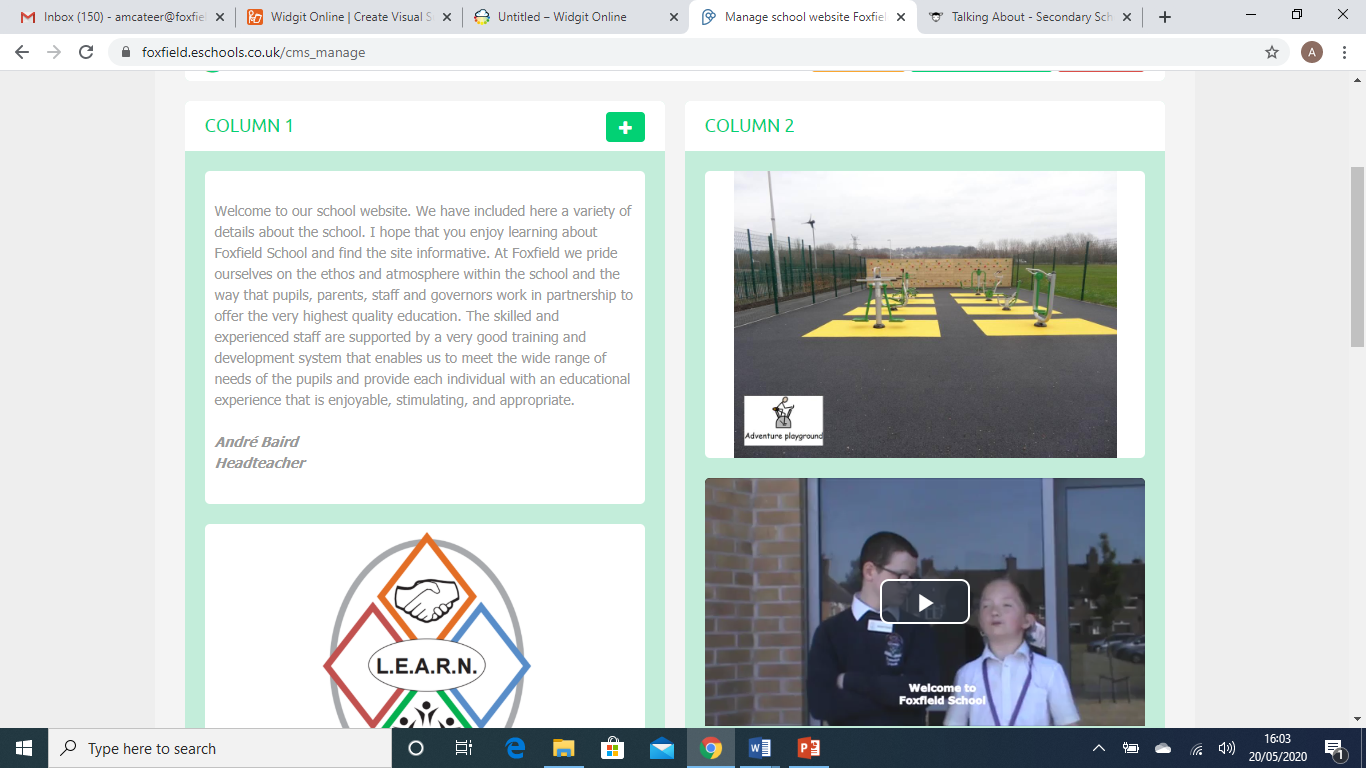 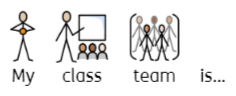 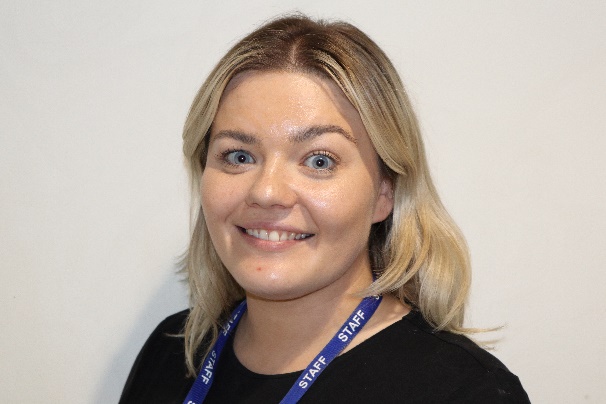 Molly (teacher)
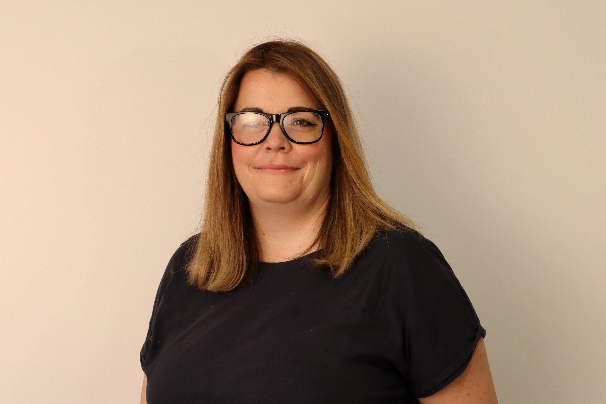 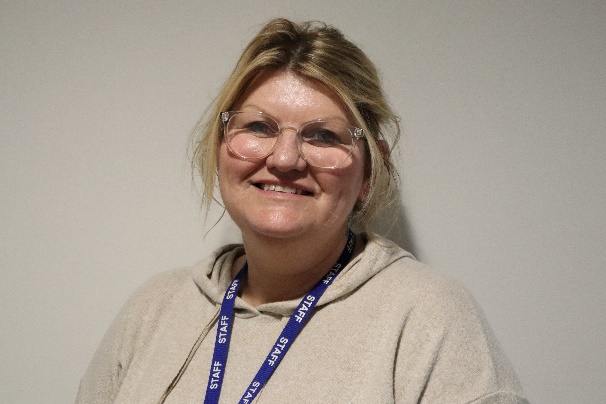 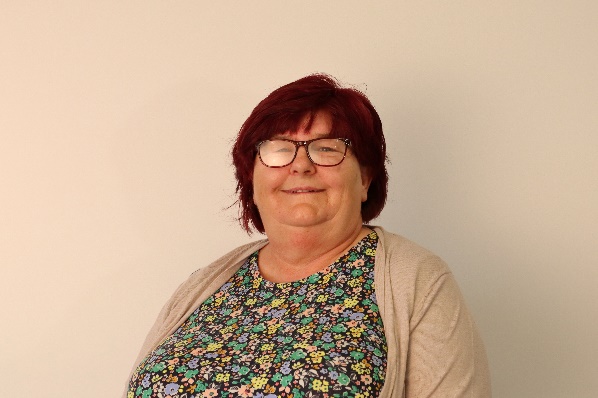 Nicki (TA3)
Louise (TA)
Wendy (TA)
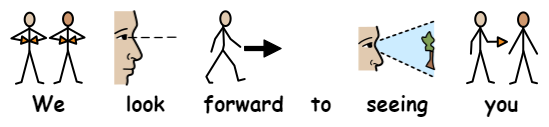